Алматы обылысы, Еңбекшіқазақ ауданы, Есік қаласыс Қ.Сатпаев атындағы орта мектебінің бастауыш сынып  мұғалімі Рысбаева Сайраш Нурмухановна
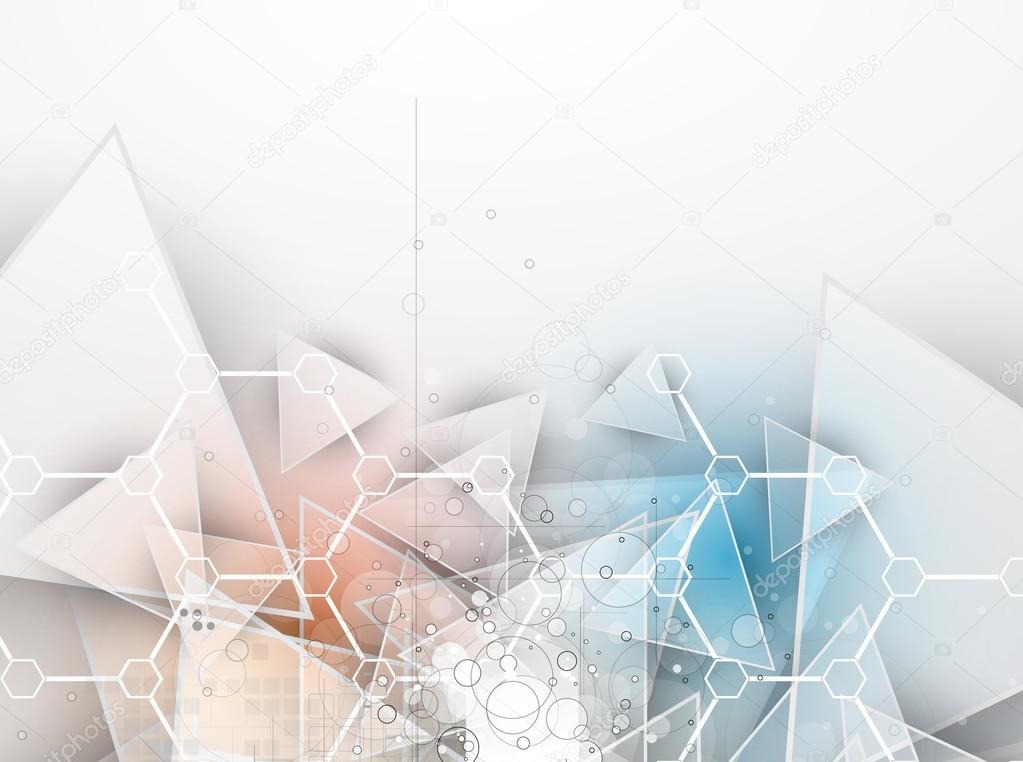 Сабақтың тақырыбы: Судың тіршілік үшін маңызы
Оқу мақсаты:
3.3.3.3 ауыз суды үнемді қолдану қажеттілігін түсіндіру.
Бағалау критерийлері:Судың тіршілік үшін қажеттілігін түсіндіре алады.
Суды үнемдеу туралы өз ойларын жеткізеді.
Судың маңыздылығын өлең жолдарымен айтады.
Сабақ мақсаттары: 
Барлық оқушылар:судың  маңызы мен пайдасын біледі.
Көптеген оқушылар:топтық жұмыс барысында белсенділік танытады.
Кейбір оқушылар:шынайы өмірмен байланыстырады.
Пәнаралық байланыстар:әдебиеттік оқу,бейнелеу
Ойлау дағдыларының деңгейі:Білу,түсіну,қолдану,талдау,бағалау
Бастапқы білім:суды қайдан таба алады?
АКТ қолдану дағдылары:интербелсенді тақтаны қолдану
Құндылықтарды дамыту:суды үнемдеу
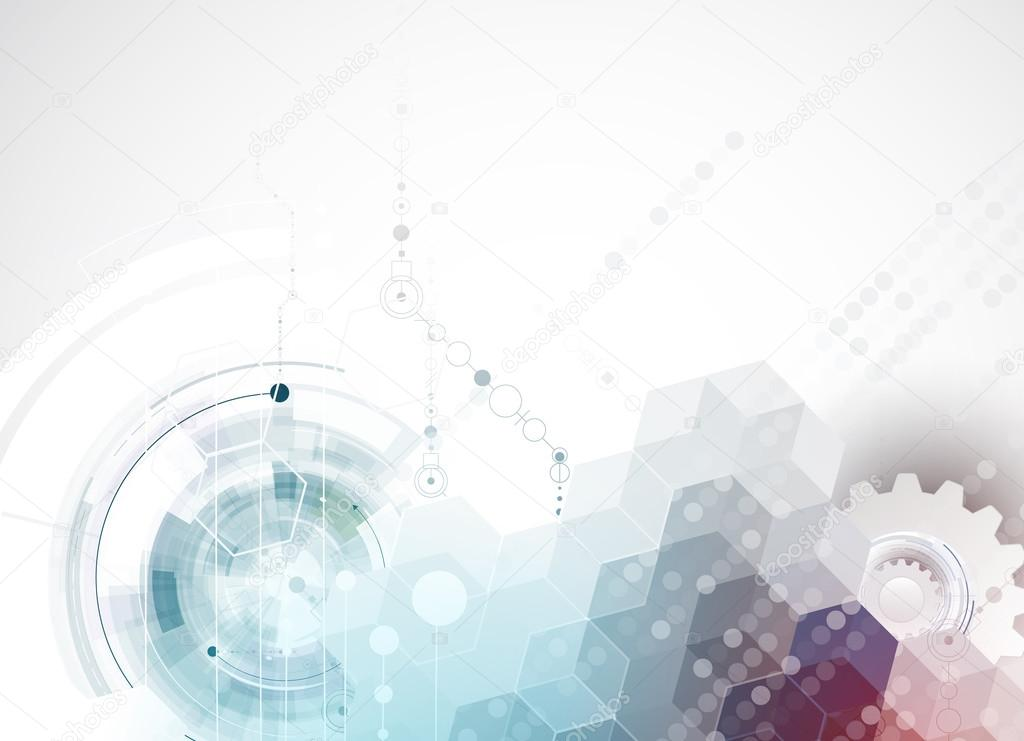 Тиімді оқыту әдістері
Қолдану
Талдау
Жұппен сурет салу.
Әр суретке ат қойып қабырғаға іледі.
Бұл тапсырмада тиімді оқу әдістерінен оқу әңгімелері  әдісін пайдаландым. Бұл жерде тапсырманы орындауда айтылым,жазылым дағдылары жүзеге асады.
Білу,түсіну
Су туралы мақал-мәтелдер, нақыл сөздерді толықтыр. Бұл тапсырманы орындау барысында  тиімді оқытыудың бірлескен, модельдеу  әдісін пайдаландым. Бірлескен оқу әдісін жүзеге асыру барысында оқушылардың коммуникативтік дағдылары қалыптасады.
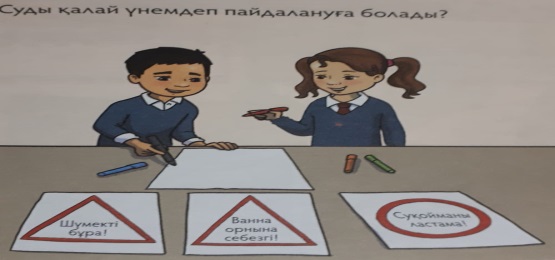 «Су-тіршілік көзі» 
 Тақырыбы бойынша ақпарат жинап топта постер жасау және қорғау.
Осы тапсырманы орындау барысында тиімді оқытудың  белсенді оқу әдісі  жүзеге асады. Топпен жұмыс істеу барысында оқушылар сын тұрғысынан ойлай отырып топта бірлесе отырып талқылайды. Оқушылардың оқылым,жазылым дағдылары іске асады.
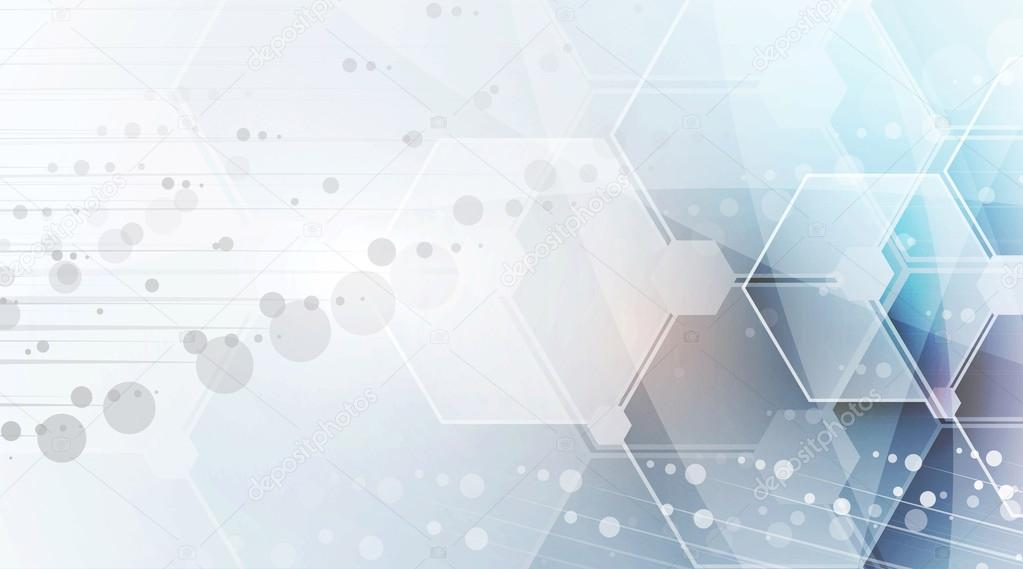 Саралау
«Су-тіршілік көзі» тақырыбы бойынша ақпарат жинап топта постер жасау және қорғау.Осы тапсырманы орындау барысында саралаудың дереккөздер тәсілін пайдаланамын.Кейбір оқушылар басқа сыныптастарына қарағанда анағұрлым күрделі дереккөздермен жұмыс істей алады.
Білу,түсіну
Судың маңыздылығына өлең жазғызу .Бұл тапсырманы орындау барысында саралаудың қарқын тәсілін қолданамын.Саралаудың қарқын тәсілін пайдалана отырып ,оқушылардың білім деңгейлерін ескере отырып тапсырмалар беремін.
1.Қолдауды қажет етпейтін оқушылар:
Су туралы өлең шығарады
2.Қолдауды орташа қажет ететін оқушылар:
Су туралы мақал,нақыл сөз жазады.
3.Қолдауды қаже тететін оқушылар.
Су туралы өлең жолдарын сәйкестендіреді.
Қолдану
Талдау кезеңінде су туралы ырымдар,тиым сөздерді толықтыру тапсырмасын орындау барысында саралаудың тапсырма тәсілін қолдандым.Осы тапсырманы орындау барысында қойылған сұрақтарға  сын тұрғысынан ойлай отырып ,бір-бірін тыңдай отырып тыңдалым және жазылым дағдылары жүзеге асты.
Талдау
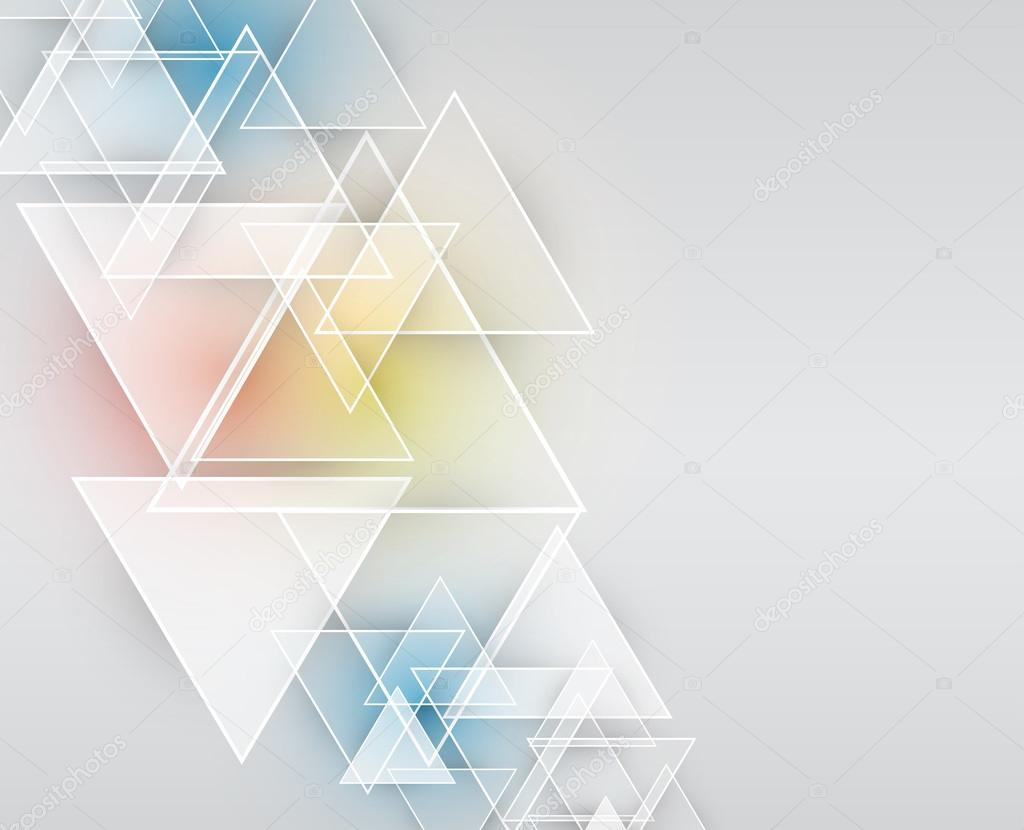 Критериалды бағалау
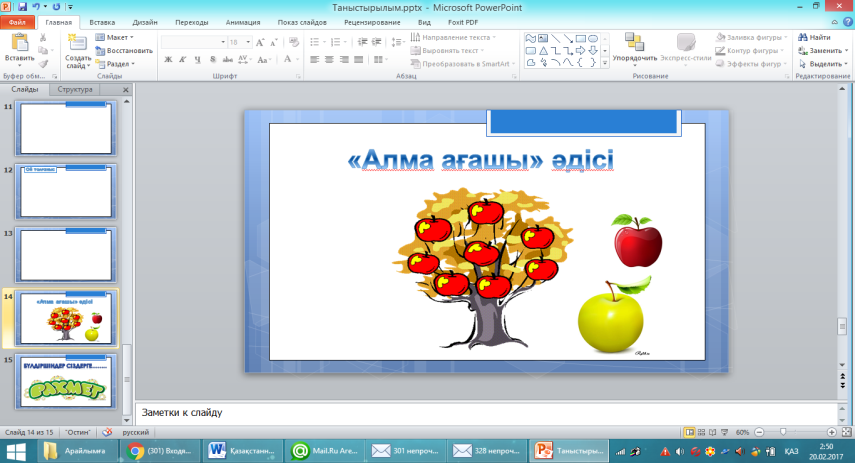 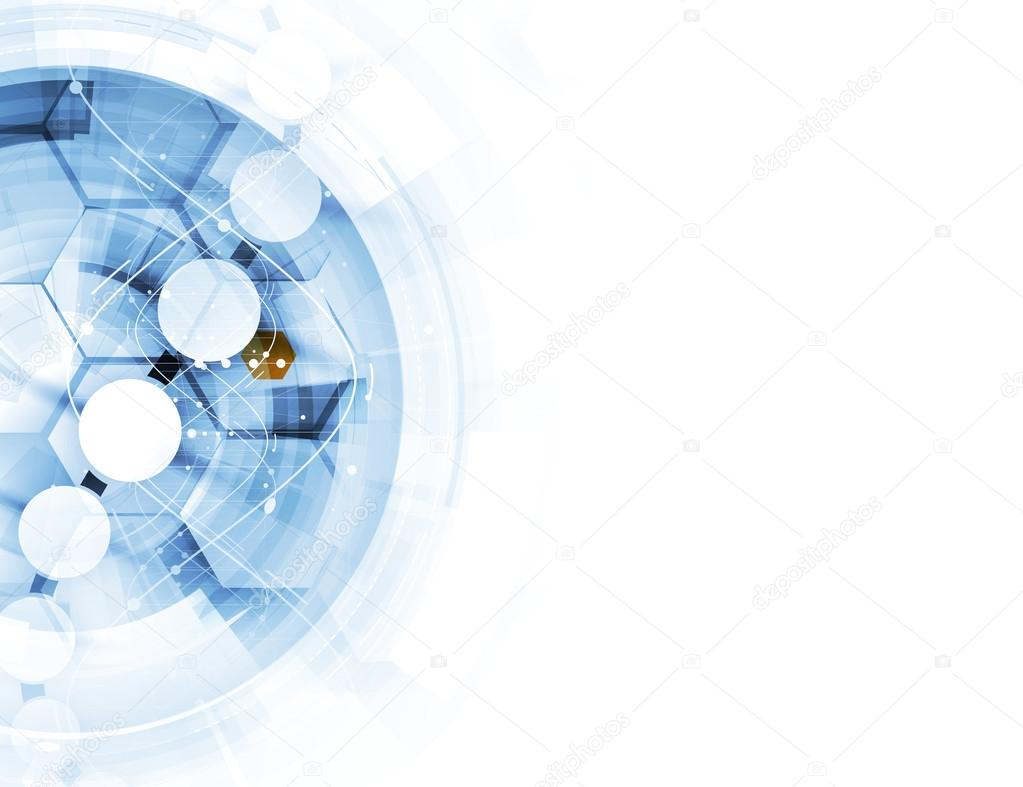 Ықшам сабақтардың қорытындылары
Ықшам сабақтың қорытындысы
Жоспарлау тәжірибесін дамыту
Тренер мен әріптестердің кері байланысы
Сабақтың мақсатын дұрыс құру  туралы  тренер ескерту айтып, кері байланыс жасады. Сабақты жоспарлауда әріптестерім саралау тапсырмаларды оқушылардың деңгейлеріне қарай беру керектігін ұсынды.
Айтылған ұсыныстарды басшылыққа ала отырып сабақты жоспарлау барысында саралау тәсілдерін жүзеге асыру кезінде оқушылардың таным белсенділіктерін арттыратын тапсырмалар қолдануды үйрендім.
Болашақта осы курстан алған ақпараттар мен оқытудың тиімді әдіс-тәсілдерін  іске асыруды мақсат етіп алдым. 
Оқушыларға ашық және жабық сұрақтарды пайдалану арқылы жұмыс жасауды жоспарлаймын.